DİYABETES MELLİTUS , DİYABET KOMPLİKASYONLARI VE METABOLİK SENDROM
ARŞ. GÖR. DR. ASİYE GÜNAYDIN SEVGİ
KTÜ TIP FAKÜLTESİ AİLE HEKİMLİĞİ A.B.D.
                           02.10.2024
AMAÇ
Diyabetes mellitus (DM) tanısı, taraması ve komplikasyonları ile ilgili bilgi vermek
Metabolik Sendrom hakkında bilgi vermek
ÖĞRENİM HEDEFLERİ
DM tanısını koyabilmek
DM belirti ve bulgularını açıklayabilmek
DM tarama endikasyonlarını sayabilmek
Diyabetli hastanın standart bakım ilkelerini öğrenmek
DM komplikasyonlarını sayabilmek
MS tanı kriterlerini sayabilmek
TANIM
Rölatif ya da mutlak insülin eksikliği veya periferik dokularda insülin etkisine karşı  gelişmiş olan insülin direnci
Hiperglisemi ile karakterize
Multisistemik tutuluma neden olabilen
Kronik
Karbonhidrat Metabolizma bozukluğu
TANI KRİTERLERİ
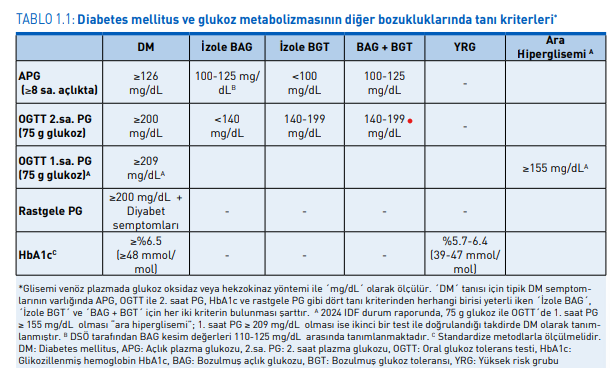 DİYABET SEMPTOMLARI
Oral glukoz tolerans testine hazırlık ve testin yapılması OGTT sırasında dikkate alınması gerekli bazı kurallar aşağıda belirtilmiştir:
Testten önce, en az 3 gün yeterli miktarda karbonhidrat (KH) (≥150 g/gün) alınmalı ve normal fizik aktivite sürdürülmelidir. 
Test en az 8 saatlik açlık sonrası sabah uygulanır. 
Testten önceki akşam 30-50 g KH içeren bir öğün tüketilmesi önerilir. 
Test öncesinde ve sırasında su içilebilir, ancak çay, kahve gibi içecekler veya sigara içilmesine müsaade edilmez. 
Test sırasında kişinin istirahat halinde olması gerekir.
KH toleransını bozan ilaçların kullanılması, inaktivite ve akut/kronik enfeksiyon gibi durumlarda OGTT yapılmamalıdır. 
.Glukoz konsantrasyonu hemen ölçülemeyecekse, kan örneğinin sodyum florürlü (1 mL tam kan örneği için 6 mg) tüplere alınması, hemen santrifüj edilerek plazmanın ayrılması ve glukoz ölçümü yapılıncaya kadar dondurulması gerekir.
TANI TESTİ OLARAK HBA1C
HbA1c, APG ve OGTT ile karşılaştırıldığında ölçüm öncesi açlık gerektirmemesi, günden güne daha az değişkenlik göstermesi, preanalitik kararlılığının daha iyi olması gibi avantajlara sahiptir.
Diğer taraftan belirlenen eşik değerlerde HbA1c sensitivitesinin daha düşük olması, maliyetin daha yüksek olması, bazı gelişmekte olan ülkelerde kolay ulaşılabilir olmaması, bazı bireylerde HbA1c ile ortalama PG düzeyleri arasındaki korelasyonun sınırlı olması gibi dezavantajları da bulunmaktadır.
Ayrıca bazı HbA1c ölçüm yöntemlerinde hemoglobin varyantları (hemoglobinopatiler) nedeniyle HbA1c ile PG sonuçları arasında uyumsuzluk görülebilir.
PREDİYABET
Plazma glukoz düzeyleri normalden yüksek olan fakat diyabet tanı kriterlerini karşılamayan değerler, ’Prediyabet’ olarak adlandırılır.

Buna göre;
BGT ve/veya                                                                       DİYABET
BAG ve/veya                                                                        KVH RİSK ARTIŞI
A1C %5.7- 6.4 (39-47 mmol/mol)
GESTASYONEL DİYABET
GDM araştırılması amacıyla gebeliğin 24-28. haftaları arasında tarama ve tanı testi yapılmaktadır.
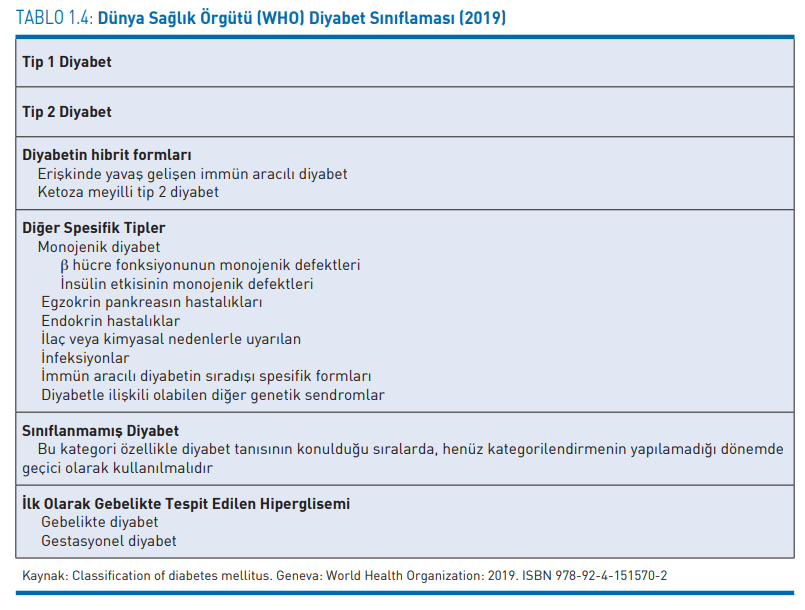 TİP 1 DİABETES MELLİTUS
Mutlak insülin eksikliği
Diyabet olgularının %5-10 kadarı
%90 otoimmün (immun aracılı), %10 non- otoimmün (idyopatik) β-hücre yıkımı
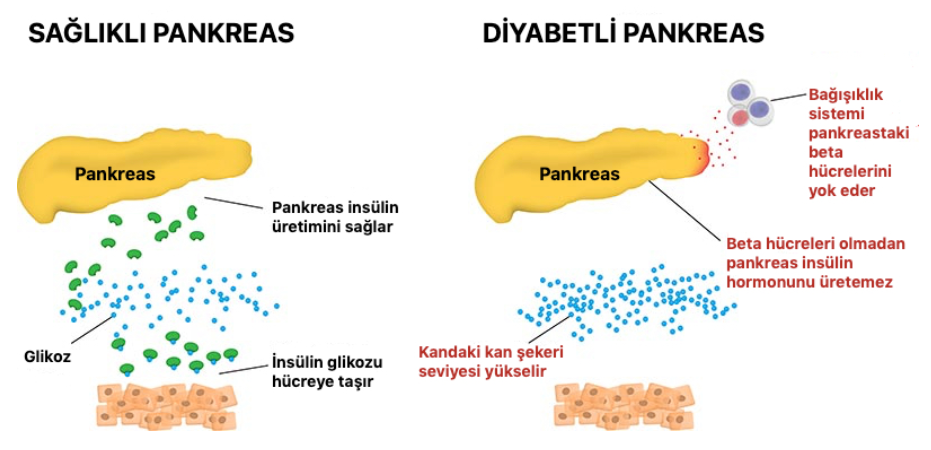 TİP 1 DM ÖZELLİKLER
Akut klinik başlangıç (tanısında A1C’den ziyade APG yüksekliği dikkate alınmalı)
Genellikle 30 yaşından önce başlar. Okul öncesi (6 yaş civarı), puberte (13 yaş civarı) ve geç adolesan dönemde (20 yaş civarı) üç pik görülür.
Hiperglisemiye ilişkin semptom ve bulgular aniden ortaya çıkar. 
Hastalar sıklıkla zayıf ya da normal kilodadır. Ancak obezite varlığı tip 1 diyabet tanısından uzaklaştırmamalıdır
Tip 1 diyabetli bireylerde Hashimoto tiroiditi, Graves hastalığı, gluten enteropatisi, Addison hastalığı, vitiligo, otoimmun hepatit, myastenia gravis ve pernisiyöz anemi gibi diğer otoimmun bozukluklar ve immun yetersizlik, poliendokrinopati, enteropati gibi bulguların bir arada olduğu sistemik otoimmun ve genetik bozukluklar (monogenik poliglandüler otoimmun sendrom) da kliniğe eşlik edebilir.
Tip 1 diyabetli bireyler diyabetik ketoasidoza daha yatkındır.
[Speaker Notes: Hiperglisemi (ağız kuruluğu, polidipsi, açlık hissi, poliüri, kilo kaybı ve yorgunluk gibi)]
TİP 1 DM EVRELERİ
TİP 2 DİABETES MELLİTUS
Tüm diyabet olgularının %90-95 kadarını oluşturur.
İnsülin direnci
İnsülin sekresyonunda azalma
İnkretin hormon yetersizliği
Hepatik glukoz üretiminde artma
TİP 2 DM ÖZELLİKLER
Çoğunlukla 30 yaş sonrası ortaya çıkar.
Genetik yatkınlık söz konusudur.
Hastalar sıklıkla obez veya fazla kiloludur [beden kütle indeksi (BKİ) >25 kg/m2 ].
Genellikle sinsi başlangıçlıdır
 Bazı hastalar ise bulanık görme, el ve ayaklarda uyuşma ve karıncalanma, ayak ağrıları, tekrarlayan mantar enfeksiyonları veya yara iyileşmesinde gecikme nedeniyle başvurabilir.
Başlangıçta insülin rezervlerinin yeterli olması nedeni ile DKA’ya yatkın değildir. 
Son yıllarda genç-erişkin yaşta DKA ile başlayan ve tip 2 diyabet kliniği ile devam eden vakaları da artmıştır ve bu durum ’ketoza eğilimli diyabet (ketosis-prone diabetes; KPD)’ olarak adlandırılır.
[Speaker Notes: Ancak uzun süreli hiperglisemik seyirde veya β-hücre rezervinin azaldığı ileri dönemlerde DKA görülebilir.]
GESTASYONEL DM
Gebeliğe bağlı insülin direnci (gebeliğin ilerleyen haftalarında yükselen kortizol ve östrojen düzeyleri özellikle ikinci ve üçüncü trimesterlerde ortaya çıkan insülin direncine neden olabilmektedir)
Genetik yatkınlık
GESTASYONEL DM ÖZELLİKLER
Genellikle asemptomatik bir durumdur ve OGTT ile taranarak saptanır.
Doğumla birlikte sıklıkla düzelir, ancak daha sonraki gebeliklerde tekrarlar. 
Genellikle altta yatan bir beta hücre disfonksiyonunun habercisi olup tip 2 diyabetin ilerleyen yıllarda görülmesi bakımından önemli bir risk faktörüdür.
MONOJENİK DİYABET SENDROMLARI
Neonatal Diyabet (yaşamın ilk altı ayından önce ortaya çıkan ve %80-85 oranında monojenik defektlere bağlı gelişen diyabet tipidir. Geçici ya da kalıcı olabilir)
Gençlerde görülen erişkin tip diyabet (MODY):
       insülin sekresyon mekanizmasında defekt
       otoantikorlar negatif
       genellikle genç (diyabet başlangıç yaşı <25) 
       otozomal dominant geçişli
       normal kiloda
       insülin direnci olmayan ve pankreas rezervi iyi olan
MODY TANI ALGORİTMASI
TİP 1 DİYABET TARAMASI
Rutin tarama için endikasyon yoktur.
Klasik diyabet semptom ve bulguları  mevcut ise tanı amaçlı kan glukoz ölçümü yapılmalıdır.
Diyabeti akut veya kilo kaybı ile başlayan, zayıf, ailesinde tip 1 diyabet olan kişiler erişkin yaşta da olsalar tip 1 diyabet bakımından araştırılmalıdır.
Tip 1 diyabetli birinci derece akrabası olan nondiyabetik bir kişide ≥2 otoantikorun sebat etmesi, klinik tip 1 diyabet riskinin yüksek olduğunu yansıtır.
TİP 2 DM TARAMASI
Tüm yetişkinler demografik ve klinik özelliklerine uygun olarak tip 2 diyabet risk faktörleri açısından değerlendirilmelidir.
Tip 2 diyabet riski yüksek çocuk ve adolesanlarda, 10 yaşından itibaren iki yılda bir diyabet taraması yapılmalıdır. 
35 yaşından itibaren tüm bireylerde ve BKİ ≥25 kg/m2 olup diyabet risk faktörleri bulunan tüm bireylerde daha erken yaştan itibaren APG düzeyi ölçülmelidir.
Diyabet semptomları açısından kuşkulu durumlar ve yüksek riskli kişiler dışında, çocuklar ve gebe olmayan erişkinlerde diyabet taraması ve tanısı için APG tercih edilmelidir . Prediyabet tanısı almış ya da GDM öyküsü olan bireyler ise OGTT ile değerlendirilmelidir .
[Speaker Notes: özellikle obez veya kilolu ve ilave risk faktörleri olan)]
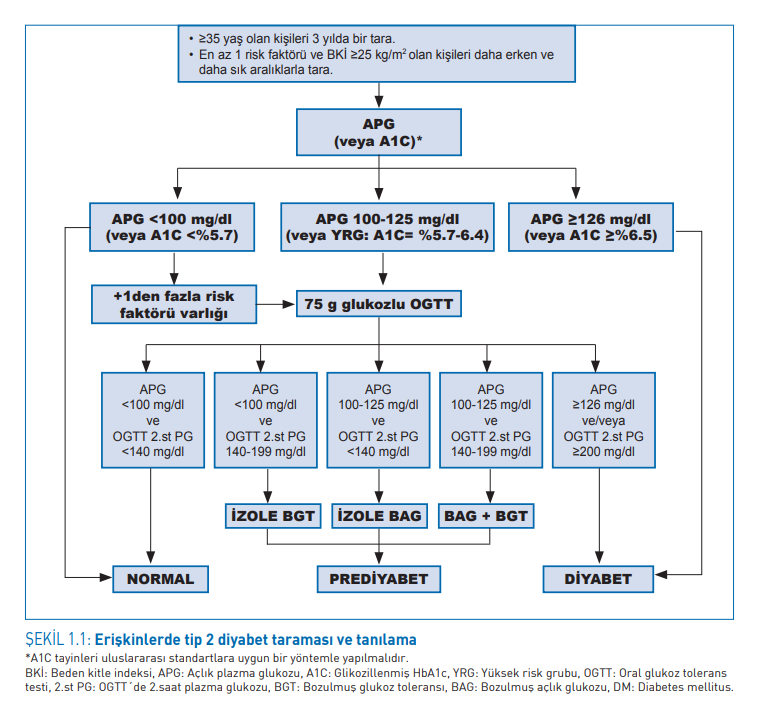 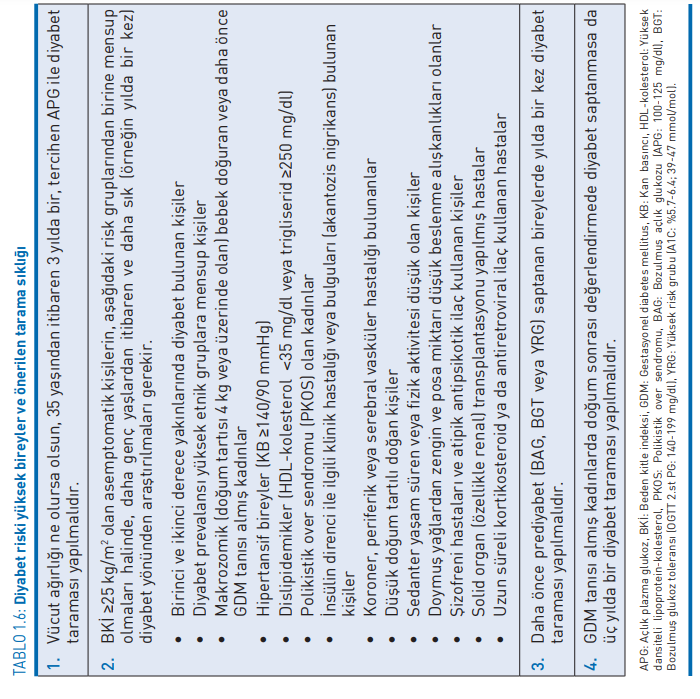 GESTASYONEL DM TARAMASI
Daha önceden bilinen diyabeti olmayan tüm asemptomatik gebelerde, ilk prenatal muayeneden itibaren risk değerlendirmesi yapılmalı ve APG ölçülmelidir. 
İlk trimesterde yapılan değerlendirmede APG ≥126 mg/ dL olan gebelerde daha sonraki gün APG tekrarlanmalı ya da HbA1c veya OGTT ile tanı doğrulanmalıdır. 
Eğer APG veya OGTT 2.sa. PG ya da HbA1c ile tanı doğrulanırsa daha önceden mevcut ancak tanı almamış diyabet (pregestasyonel diyabet) olarak kabul edilmeli ve tedavi edilmelidir.
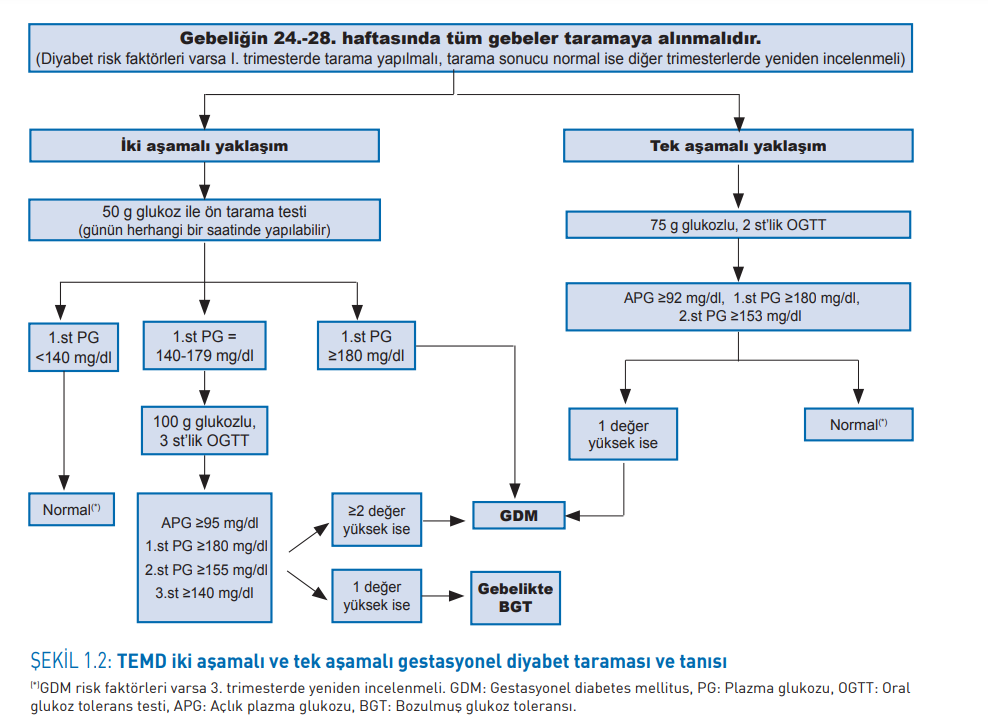 [Speaker Notes: RİSK FAKTÖRÜ VARSA 24. HAFTAYI BEKLEMEDEN 1. TRİMESTER DA TARAMA YAPILMALI…Günümüzde GDM tanısı için OGTT dışında, kanıtlanmış başka bir tanı yöntemi bulunmamaktadır]
GEBELİK SONRASI TARAMA
DİYABETLİ HASTALARDA STANDART BAKIM İLKELERİ
İLK VİZİTTE
ANAMNEZ
Diyabet tanısı ile ilgili semptomlar, laboratuvar sonuçları ve muayene bulguları
Daha önceki A1C
Yeme alışkanlıkları, beslenme durumu, kilo öyküsü, çocuk ve adolesanda büyüme ve gelişme
Daha önceki tedavi programlarının detayları [beslenme, evde kan glukoz izlemi (SMBG), alışkanlık ve sağlığa ilişkin inançları] 
Almakta olduğu diyabet tedavisi (ilaçlar, öğün planı, SMBG sonuçları) 
Glukoz düzeyini etkileyebilecek diğer ilaçlar 
Egzersiz detayları
ANAMNEZ
Akut komplikasyon sıklığı, derecesi ve nedenleri daha önceki veya şimdiki enfeksiyonlar
Kronik komplikasyonlarla ilişkili belirtiler ve tedavi detayları
Ateroskleroz risk faktörleri 
Endokrin ve yeme davranışları ile ilgili diğer hastalıklar 
Diyabet takip ve tedavisini etkileyebilecek faktörler 
Sigara ve alkol alışkanlığı, madde bağımlılığı 
Kontrasepsiyon, reprodüktif yaşam, seksüel anamnez 
Ailede diyabet ve diğer hastalıklar sorgulanmalıdır.
[Speaker Notes: Akut komplikasyon (DKA, hipoglisemi) , enfeksiyonlar (cilt, ayak, diş, genitoüriner) Kronik komplikasyonlarla (göz, böbrek, sinir, genitoüriner, gastrointestinal, kalp, vasküler hastalık, diyabetik ayak, serebrovasküler olay), Ateroskleroz risk faktörleri (sigara, hipertansiyon, obezite, dislipidemi, aile öyküsü) 
Diyabet takip ve tedavisini etkileyebilecek (yaşam tarzı, kültürel, psikososyal, eğitim ve ekonomik) faktörler]
FİZİK MUAYENE
Boy, kilo ölçümleri (çocuk ve adolesanda büyüme eğrileri ile mukayese)   
Bel çevresi ölçümü (tüm yetişkin diyabetlilerde)
Seksüel gelişim düzeyi 
Kan basıncı
Göz dibi muayenesi 
Ağız içi muayene 
Tiroid muayenesi 
Kardiyak muayene 
Abdominal muayene (karaciğer palpasyonu) 
Nabız muayenesi (palpasyon ve oskültasyon)
El/parmak muayenesi 
Ayak muayenesi
Cilt muayenesi 
Nörolojik muayene
Sekonder diyabet nedeni olabilecek hastalık/durumlara ilişkin bulgular (hemokromatoz, pankreas hastalıkları, endokrinopatiler, genetik sendromlar)
KONSÜLTASYONLAR
Tıbbi beslenme tedavisi için beslenme uzmanına gönderilmeli
Diyabet eğitmeni 
Göz dibi muayenesi
Reprodüktif yaştaki kadınlar için aile planlaması 
Psikiyatrist, psikolog 
Ayak muayenesi (gerekirse diyabet hemşiresi, dermatolog veya fizyoterapistten destek alınmalı)
Gerektiğinde diğer uzmanlık alanlarından (göz hastalıkları, nöroloji, nefroloji, kardiyoloji, jinekoloji ve diş hekimliği vb.) konsültasyon istenmeli.
[Speaker Notes: (diyabet eğitmeni yoksa, eğitimi hekim üstlenmeli)
(davranış terapisi gerekiyorsa)]
LABORATUVAR İNCELEMELERİ VE RUTİN İZLEM
A1C: 1 / 3-6 ay 
Açlık lipid profili: Normal => 1 / yıl
                                  Antilipemik tedavi altında => 6 ay-1 yıl ara ile
Albuminüri :Tip 1 diyabette tanıdan 5 yıl sonra/pubertede, 
                          Tip 2 diyabette tanı+her yıl 
Serum kreatinin ve eGFR: 1/ yıl
Karaciğer enzimleri 1 / yıl
TSH (tip 1 diyabetli hastaların tümünde ve gerekirse tip 2 diyabet hastalarında bakılmalıdır): 
Anti-tiroid peroksidaz (Anti-TPO) ve anti-tiroglobulin (Anti-Tg) antikorları: 
                             Tip 1 diyabette ilk tanıda,
                              TSH normalse 1-2 yılda bir
Erişkinde EKG: Yaş >40, veya diyabet süresi >15 yıl ve 
                              Yaş >30 yıl olan, uç organ hasarı tespit edilmiş, 
                              Bir veya daha fazla KVH risk faktörüne sahip hastalarda 1-2 yılda bir EKG çekilmelidir.
[Speaker Notes: , (mikro veya makrovasküler), ….. (sigara, HT, dislipidemi, ailede erken KVH öyküsü, KBH, obezite)]
İdrar incelemesi (keton, protein, sediment): Her vizitte yapılmalıdır.
B12 düzeyi :Metformin kullanan ve pernisiyöz anemi kuşkusu olan bireylerde gerektiğinde.
Serum potasyum düzeyi: 
               Özellikle anjiyotensin dönüştürücü enzim inhibitörü (ACE-İ), anjiyotensin reseptör blokeri (ARB) veya diüretik kullanan hastalarda yılda bir,
               Kronik böbrek hastalığı sürecinde olanlarda ise daha sık (her muayenede) bakılmalıdır..
GLİSEMİK KONTROL
KAN BASINCI KONTROLÜ
LİPİD PROFİLİ
Lipid düzeyleri yanında aterosklerotik KV hastalık (ASKVH) risk değerlendirmesi yapılması önerilmektedir.
KOMORBİD DURUMLAR
EĞİTİM
Tip 1 diyabetli hasta:
Neyi ne zaman yiyeceğini, 
Egzersiz esnasında ve sonrasında ne yapacağını, 
Günde 4-8 defa SMBG yapmayı, 
Günde 2-5 kez insülin injeksiyonu yapmayı,
Gereğinde glukagon injeksiyonu yapmayı
Tip 2 diyabetli hasta:
Kilo kaybı sağlamaya yönelik sağlıklı ve dengeli beslenmenin önemini,
Fiziksel aktivitesini nasıl artıracağını, 
Tedaviye uygun sayıda ve zamanda SMBG uygulamayı, 
Kullandığı antidiyabetik ilaçların ne zaman alınacağını,
Hastalığın doğal seyri gereği, süreç içinde insülin gereksiniminin olabileceğini,
Hipoglisemi belirtileri ve tedavisini, 
Mikro ve makrovasküler komplikasyonlardan korunmayı,
 Ayak bakımını,
 Araya giren hastalıklar ve özel durumlarda diyabetini nasıl regüle edebileceğini, 
Ne zaman sağlık ekibi ile ileşim kurması gerektiğini, 
Reprodüktif yaşlardaki kadın diyabetliler kontrasepsiyon yöntemlerini uygulamayı ve gebelikte glisemik kontrolün önemini bilmek zorundadır.
DİYABETİN TANI VE TAKİBİNDE RUTİN PARAMETRELER DİYABETİN TANI VE TAKİBİNDE RUTİN PARAMETRELER DİYABETİN TANI VE TAKİBİNDE RUTİN PARAMETRELER
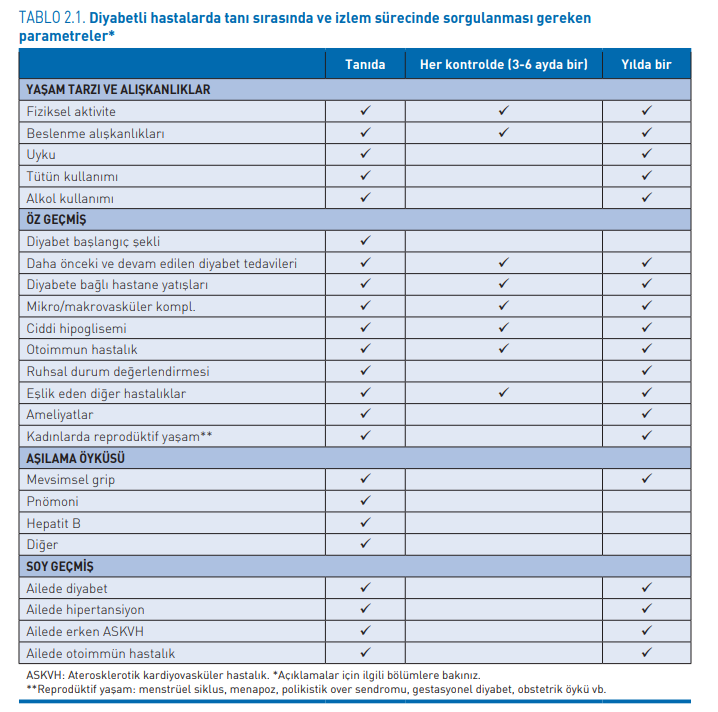 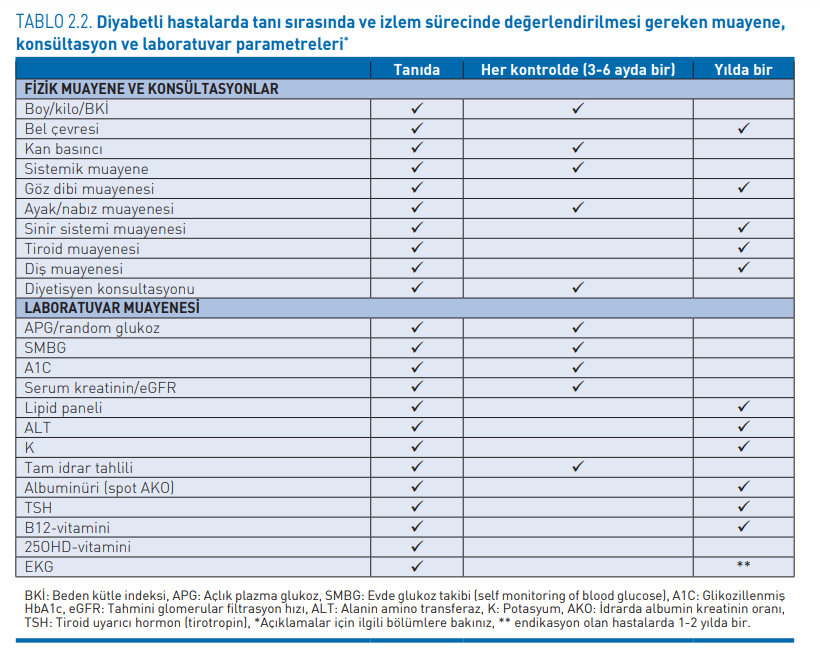 DİYABETİ ÖNLEME
Tip-1 diyabeti önleme
Tip 1 diyabetle ilişkili risk faktörleri şunlardır: 
Tip 1 diyabetli yakınlara sahip olma, human lökosit antijen (HLA) DR3/DQ2 veya HLADR4/DQ8 haplotipine sahip olma
Koksaki B virüs ve erken çocuklukta bazı respiratuvar virüslerle enfekte olma
 Bebeklik döneminde anne sütü yerine inek sütüne maruz kalma
D vitamini eksikliği 
Tip 1 diyabetle ilgili otoantikorlara sahip olma
Bugün için kanıta dayalı tıp verilerine göre tip 1 diyabeti önleyecek etkin ve güvenilir bir yöntem mevcut değildir. Tip 1 diyabeti ketoasidoz (DKA) evresinden önce tanımayı sağlayarak, endojen insülin rezervi tamamen tükenmeden tedaviye başlamak yararlı bir yaklaşım olacaktır.
Tip 2 diyabeti önleme
 A)Riskli bireylerin belirlenmesi
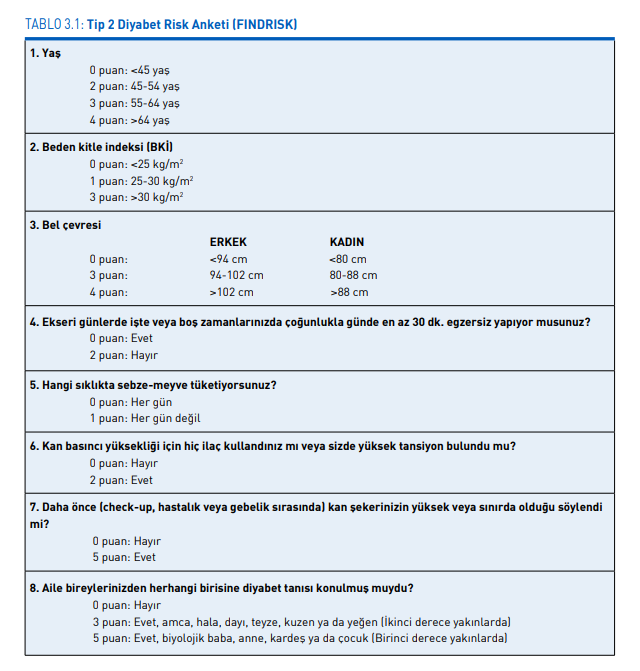 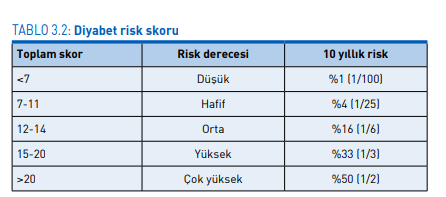 Tip 2 diyabeti önleme
 B) TİP 2 DİYABETİN ÖNLENMESİ 
Yaşam tarzı değişikliği;
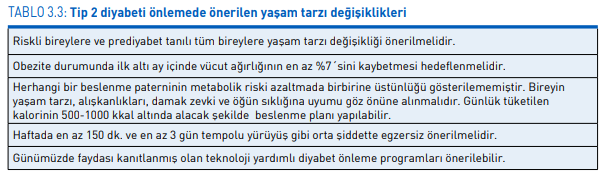 Tip 2 diyabeti önleme
 B) TİP 2 DİYABETİN ÖNLENMESİ 
Farmakolojik olarak;
Prediyabetli hasta gruplarında metformin, tiyazolidindionlar, akarboz, orlistat, glukagon benzeri peptid-1 reseptör analoglarının (GLP-1 RA) ve bazal insülin glarginin farklı oranlarda diyabet gelişme riskini veya prediyabet prevalansını azalttığı gösterilmiştir.
Yaşam tarzı değişikliği ile 3-6 ay içinde sonuç alınamayan prediyabetli hastalarda farmakolojik tedavi başlanabilir.
GLİSEMİK KONTROL HEDEFLERİ
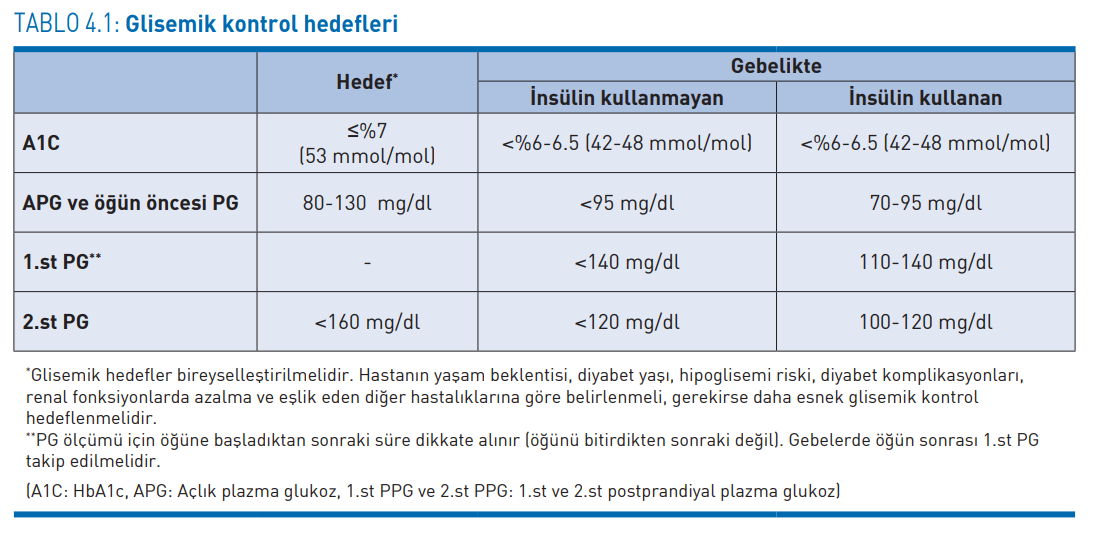 ÖZEL GRUPLARDA GLİSEMİK KONTROL HEDEFLERİ
Çocuk ve adolesanlar:
          Tip 1 diyabetli çocuk ve adolesanlarda A1C hedefi <%7 (53 mmol/mol)olmalıdır
Yaşlılar veya yaşam beklentisi kısa olan hastalar:
           Yaşam beklentisi >15 yıl ve majör komorbidite yok ise A1C <%7 (53 mmol/mol)
           Yaşam beklentisi 5-15 yıl ve orta derecede komorbidite var ise A1C <%7.5-8.0 (58-64 mmol/mol)
           Yaşam beklentisi <5 yıl ve majör komorbidite var ise A1C <%8.0-8.5 (64-69 mmol/mol) olarak hedeflenebilir.
  Yaşlı diyabetli hastalarda, komplikasyonlar ve komorbid hastalıklar diğer riskler de dikkate alındığında, hipoglisemi riski düşük dinç hastalarda A1C hedefinin <%7.0-7.5 (53-58 mmol/mol) olması; buna karşılık hipoglisemi ve diğer riskleri yüksek, bakıma ihtiyaç duyan hastalarda A1C’nin <%8.0-8.5 (64-69 mmol/mol) hedeflenmesi önerilmektedir.
Gebelik planlayan diyabetli kadınlar : Hedef A1C, pre-konsepsiyon döneminde tercihen  <%6.0 (42 mmol/mol) hedeflenmeli, bu hedefe ulaşılamıyorsa <%6.5 (48 mmol/mol) düzeyi mümkün olduğunca sağlanmalıdır.
HBA1C DEĞERLENDİRME
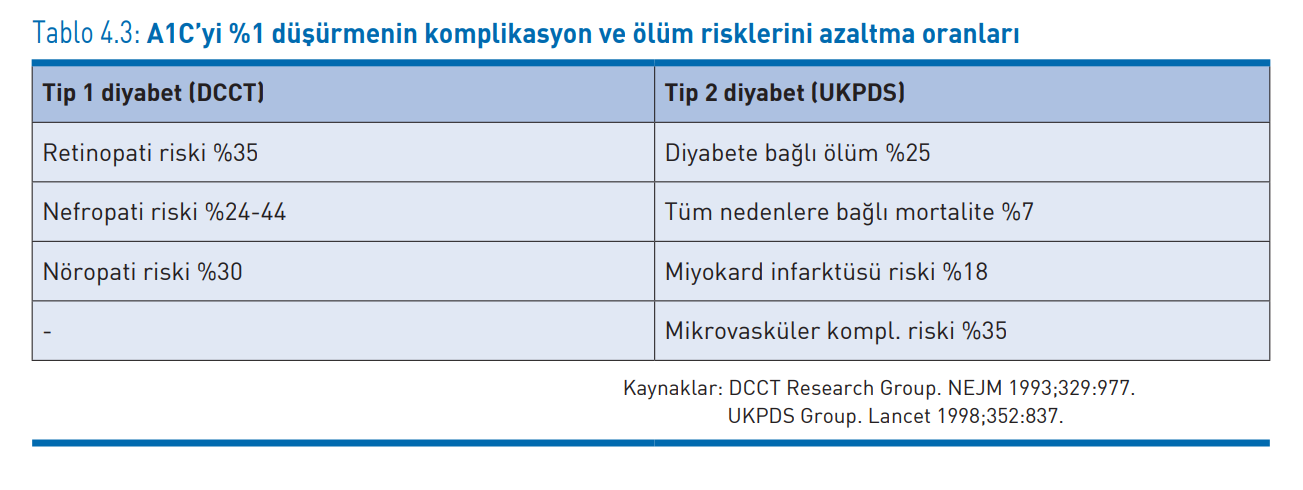 BESLENME
EGZERSİZ
Erişkin diyabet olgularına 48 saatten fazla ara verilmeyecek biçimde, haftada en az 3
gün ve toplam 150 dakika, orta şiddette (maksimum kalp hızının %60-75’i, yaşlılarda
%50-70’i kadar) egzersiz önerilmelidir.
Egzersiz şiddeti başlangıçta hafif olmalı, orta şiddete doğru yavaş yavaş artırılmalıdır.
Herhangi bir kontrendikasyon yoksa haftada 2-3 gün direnç egzersizi önerilmelidir.
Ek yararları nedeniyle, aerobik ve direnç egzersizlerini aksatmamak koşuluyla haftada 2-3 gün esneklik ve denge egzersizlerinin önerilmesinde fayda vardır.
Gün içinde hareketli olmak açısından 30 dakikadan fazla hareketsiz kalınmaması, kısa
süreli de olsa ayağa kalkılarak dolaşılması önerilmelidir.
DİYABETTE EGZERSİZİN YARARLARI
DİYABETİN AKUT KOMPLİKASYONLARI
Diyabetik ketoasidoz (DKA)
Hiperozmolar hiperglisemik durum (HHD)
Laktik asidoz (LA)
Hipoglisemi
KRONİK KOMPLİKASYONLAR
DKA VE HHD
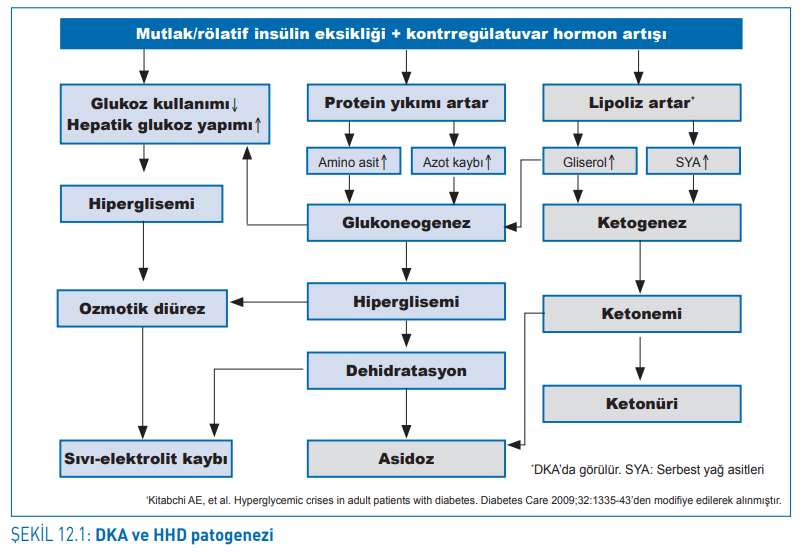 DKA SEMPTOM VE BULGULARI
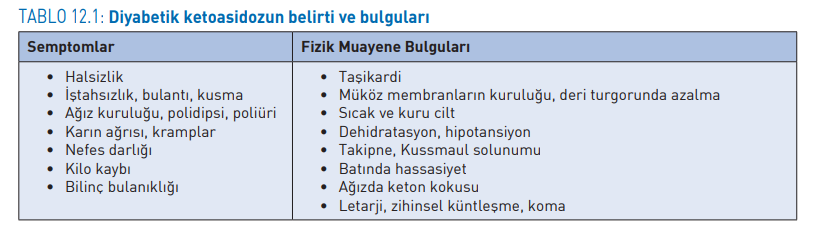 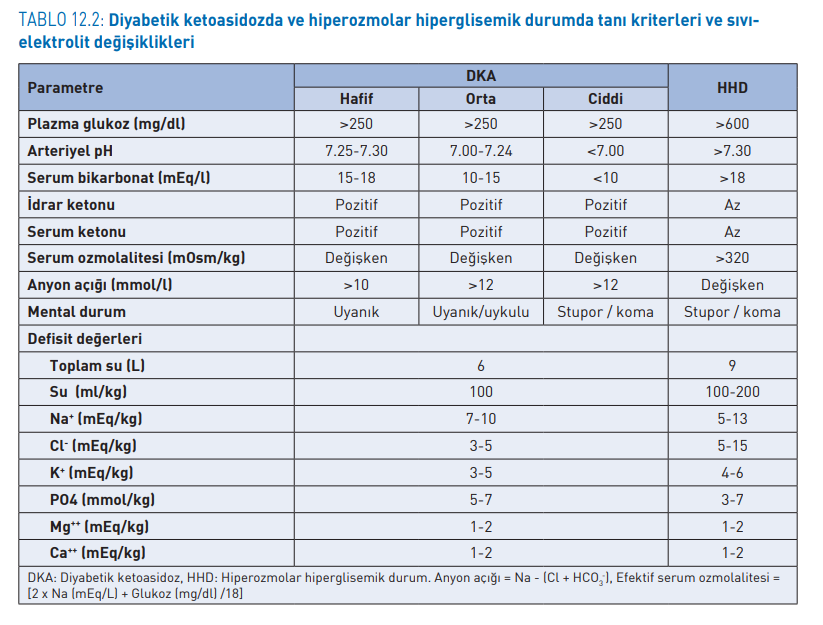 HİPOGLİSEMİ
Non-diyabetik hipoglisemi:’Whipple triadı’ (glisemi <50 mg/dl bulunması, düşük glisemi ile uyumlu semptomlar ve bu semptomların, glisemi düşüklüğünü ortadan kaldıran bir tedavi ile geçmesi)
Diyabetik hipoglisemi:Glisemi<70 mg/dl
HİPOGLİSEMİ SINIFLAMASI
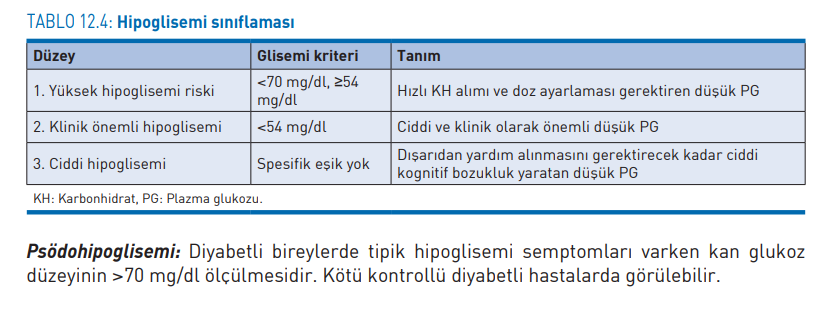 HİPOGLİSEMİ HAZIRLAYICI FAKTÖRLER
Hipogliseminin ana nedeni mutlak veya göreceli insülin fazlalığıdır. 
Başlıca nedenler: 
 Yanlışlıkla ya da kasıtlı olarak yüksek doz insülin ya da sekretogog ilaç alımı, 
 Yemek egzersiz zamanlamasında uyuşmazlık 
İnsülin biyoyararlılığında artış 
İnsülin duyarlılığının artması 
 Yetersiz beslenme 
 Alkol ve ilaç kullanımları
KARDİYOVASKÜLER HASTALIK RİSKİ
*Diyabeti olan tüm hastalar KV risk faktörleri açısından yılda en az bir kez değerlendirilmeli ve gerekiyorsa tedavi edilmelidir. Bu risk faktörleri hipertansiyon (HT), dislipidemi, obezite/fazla kilolu olma, sigara, ailede erken KAH öyküsü ve albuminüri varlığıdır.
KVS HASTALIK TARAMA VE TANI TESTLERİ
Laboratuvar:Kanda natriüretik peptid (NT-proBNP, BNP) ölçümünün kalp yetersizliği için tarama testi olarak kullanılması kabul görmektedir. 
EKG:Tanı konulduğunda bazal istirahat EKG si çekilmeli ve
--Yaş >40,
--Diyabet süresi >15 yıl ve yaş >30,                                    
--Uç organ hasarı (mikro veya makrovasküler)                                1-2 yılda bir kontrol EKG
--Bir veya daha fazla KVH risk faktörü (sigara, HT, 
dislipidemi, ailede erken KVH öyküsü, KBH, obezite)
olan hastalar.
Stres testi (Eforlu EKG):
İskemi veya infarktüs düşündüren bazal EKG anormallikleri
kardiyak semptomlar 
Yarışmalı, yoğun sporlar yapacak asemptomatik diyabet hastaları
Orta- yüksek riskli cerrahi girişim öncesi
Daha önce sedanter olup, yoğun egzersiz programına başlayacak olan hastalar
Eşlik eden periferik damar hastalığı, inme ya da TİA hikayesi nedeniyle egzersiz
testi yapılamıyorsa ya da bazal EKG’de anormallikler mevcutsa (sol dal bloğu ve
ST/T değişiklikleri gibi) farmakolojk stres ekokardiyografi ya da farmakolojik stres
nükleer görüntüleme önerilir.
EKO:
İstirahatte nefes darlığı ya da yakın zamanda efor kapasitesinde bozulma
Hipervolemi bulguları varlığı (ödem, boyun venöz dolgunluğu)
Anjinal yakınma varlığı
EKG’de dinamik iskemik değişiklikler saptanması
EKG’de aritmi saptanması
Korunmuş ejeksiyon fraksiyonlu kalp yetersizliği tanısı için
Kanda yüksek natriüretik peptid (NT-proBNP) varlığı ve aşağıdaki EKG kriterlerinden en az birinin saptanması durumunda:
Sol ventrikül hipertrofisi kriterleri
Atriyal dilatasyon bulguları
Sinüzal taşikardi varlığı
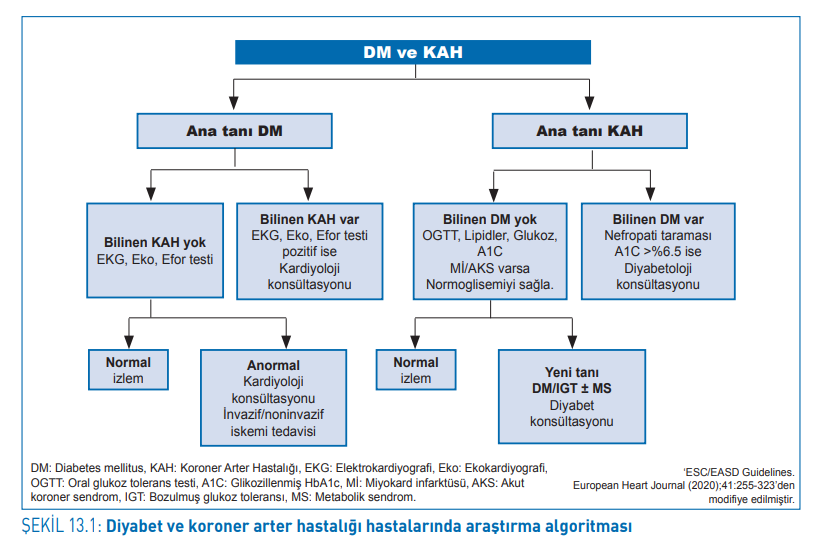 *Akut koroner sendrom nedeniyle yoğun bakım ünitelerine başvuran KAH hastalarının yarısından çoğunda BGT veya yeni diyabet saptanmaktadır. Diyabet veya KAH olan hastalarda diğerinin araştırılması sırasında izlenecek algoritma Şekil 13.1’de görülmektedir.
KVS HASTALIKLARDAN KORUNMA
DİYABETLİ HASTALARDA KARDİYOLOJİ KONSÜLTASYONU İSTENİLMESİ GEREKEN DURUMLAR
Tipik veya atipik kardiyak belirtiler (açıklanamayan dispne, göğüste sıkıntı)
Yakın zamanda efor kapasitesinde azalma, anormal istirahat EKG’si
Damar hastalığı öyküsü, veya belirti ve bulguları (TİA, inme, periferik damar hastalığı
öyküsü, klaudikasyo, karotis arterde üfürüm vb)
Daha önce sedanter yaşayan ve yüksek kardiyovasküler riski olan bir hastanın yoğun
Egzersiz programına alınmasından önce
Çarpıntı varlığında olası aritmileri saptamak amacıyla kardiyoloji konsültasyonu istenmelidir.
PERİFERİK ARTER HASTALIĞI
Diyabetli hastalarda periferik arter hastalığı riski 2 kat artmıştır.
Diyabetli hastalarda yılda bir hikaye, semptom değerlendirmesi ve nöropati muayenesi ile alt ekstremite arteryel hastalık taraması yapılmalıdır.
Semptomu olmayan diyabetli hastalarda 50 yaş üstünde ve 50 yaş altı olup ek periferik arter hastalığı risk faktörü olanlarda ankle-brakial indeks ile tarama yapılabilir.(-ABİ ≤0.90)
Diyabetli hastalarda karotid arter hastalığı ve alt ekstremite arteryel hastalığa yaklaşım genel popülasyonla benzer şekilde risk azaltılması (sigaranın bırakılması, antiplatelet tedavi, KB kontrolü, kan glukoz kontrolü, statin tedavisi) ve gerektiğinde revaskülarizasyondur.
RETİNOPATİ
Gelişmiş ülkelerde, 20-74 yaş grubunda en önemli körlük nedenidir.
RETİNOPATİ TARAMA
Tip 1 diyabetli hastalarda (10 yaş veya üzeri) retinopati taraması, tanıdan 3- 5 yıl sonra başlayarak yılda bir yapılmalıdır. 
Tip 2 diyabetlilerde, tanıda retinopati taraması yapılmalı; başlangıçta retinopatisi olmayan ya da minimal retinopatisi bulunan hastalarda yılda bir, ileri evre hastalarda 3-6 ayda bir kontrol yapılmalıdır. Tanıda muayene bulguları normalse, 1 yıl sonra tekrar değerlendirilmelidir. Bulgular yine normalse, takip aralıkları iki yıla çıkarılabilir.
Gebelik planlayan veya gebe olan tip 1 veya tip 2 diyabetli kadınlarda, kapsamlı bir görme ve göz dibi muayenesi yapılmalıdır. Muayene her trimesterde tekrarlanmalı ve retinopatinin derecesine göre postpartum en az bir yıl takip edilmelidir.
Gestasyonel diyabetli kadınlarda; gebeliği süresince göz muayenesi gerekli değildir ve gebeliği süresince, diyabetik retinopati gelişim riski görülmez.
NEFROPATİ (DİYABETİK BÖBREK HASTALIĞI)
NEFROPATİ (DİYABETİK BÖBREK HASTALIĞI)
Tanı 
Erken dönem nefropatiyi araştırmak için albuminüri ölçümü ile birlikte eGFR hesaplanması gerekir. 
Albuminüri taraması için sabah ilk idrara bakılır.
DİYABETİK NEFROPATİ TARAMA
Her vizitte tam idrar tetkiki yapılmalıdır.
Diyabetik nefropati taraması tip 1 diyabetli erişkinlerde diyabetin başlangıcından 5 yıl sonra, tip 2 diyabetlilerde ise tanıdan itibaren yapılmalıdır.
İdrar albümin/kreatinin oranı:
     Tanı anında ve daha sonra yılda bir,KBH varsa 3-6 ayda bir tekrarlanır
Serum kreatinin ölçümü ve eGFR hesaplaması:
    Tanı anında ve daha sonra yılda bir eGFR <60 ml/dk/1.73 m2 ise akut böbrek hasarını dışlamak için ölçüm 1 hafta içinde tekrarlanmalıdır
    Tekrarlanan ölçümle önceki arasında anlamlı fark yoksa, KBH tanısı için 3 ay içinde en az iki ölçüm daha yapılmalıdır.
     KBH varsa eGFR ölçümleri 3-6 ayda bir tekrarlanır.
NÖROPATİ SINIFLANDIRMASI
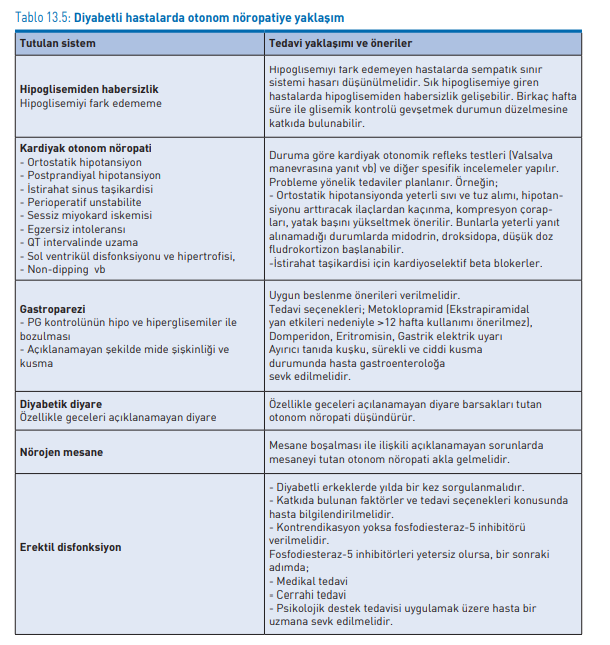 DİYABETİK AYAK SORUNLARI
Diyabetik hastalarda, ayağı ilgilendiren sorunlar üç ana başlık altında toplanabilir. 
 Ayağın akut yaygın enfeksiyonları, 
Diyabetik ayak ülserleri (kronik yara) 
 Charcot nöroartropatisidir.
DİYABETİK AYAK
Diyabetli bir kişide semptomların yokluğu ayak hastalığını dışlamaz. Ayak ülseri gelişme riski yüksek hastaların belirlenip, ülser gelişmesinin önlenmesi için multidisipliner bakım ekibinin aşağıdaki hedeflere odaklanması gerekir:
1. Riskli ayağın teşhisi
2. Riskli ayağın düzenli inspeksiyon ve muayenesi
3. Hasta, ailesi ve sağlık bakım profesyonellerinin eğitimi
4. Hastaların uygun ayakkabı giymelerinin sağlanması
5. Ülserasyona neden olabilecek risk faktörlerinin tedavisi
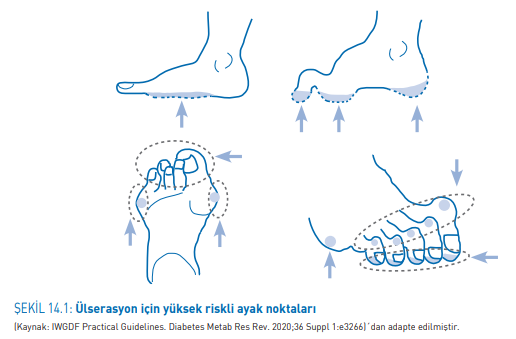 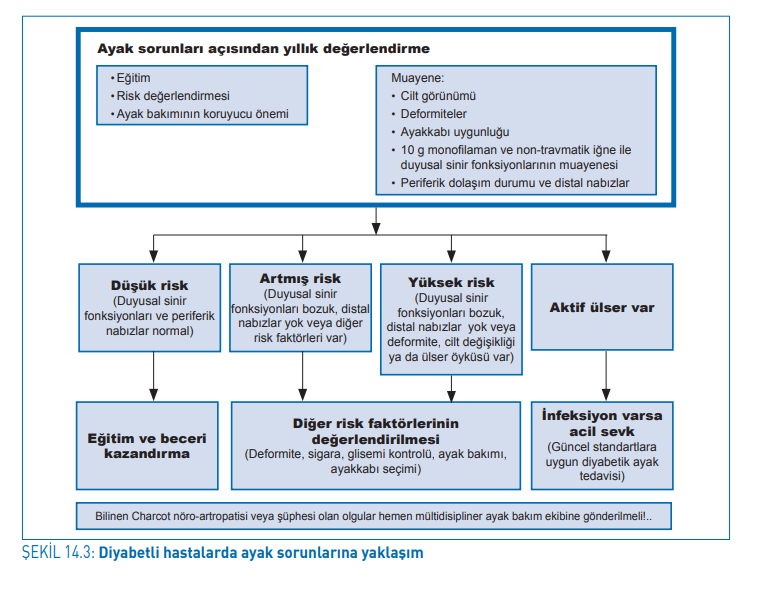 DİYABET SEVK KRİTERLERİ
18 yaş altı diyabetli hastalar          Çocuk Endokrinoloji Uzmanı 
Tip 1 DM tanısı konan hasta  

Tip2 DM tanısı alan hastalar şu durumlar varsa sevk edilmelidir:
AKŞ ≥ 300mg/dl
TKŞ ≥ 400mg/dl
HbA1c ≥ %10

Tip2 DM tanısı alan hasta her türlü tedaviye rağmen 6 ay boyunca ölçülen iki kan  
şekeri aşağıdaki aralıkta ise sevk edilmelidir:
AKŞ ≥ 160-300mg/dl
TKŞ ≥ 225-400mg/dl
HbA1c ≥ %8
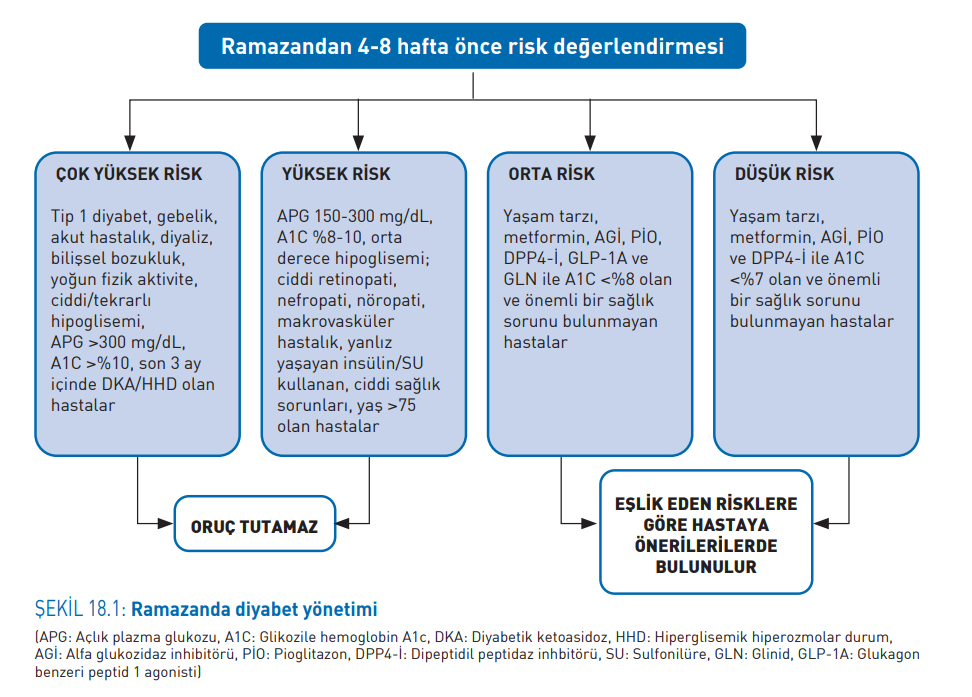 Metabolik sendrom
KAYNAKLAR
TEMD Diyabetes Mellitus ve Komplikasyonlarının Tanı, Tedavi ve İzlem Klavuzu 2024
TEMD Obezite Tanı ve Tedavi Klavuzu 2019